NASA Symposium 2015
Pima Community College
April 18, 2015
Team Members
Nicholas Patzke
Gustavo Guerrero
1
Our Projects
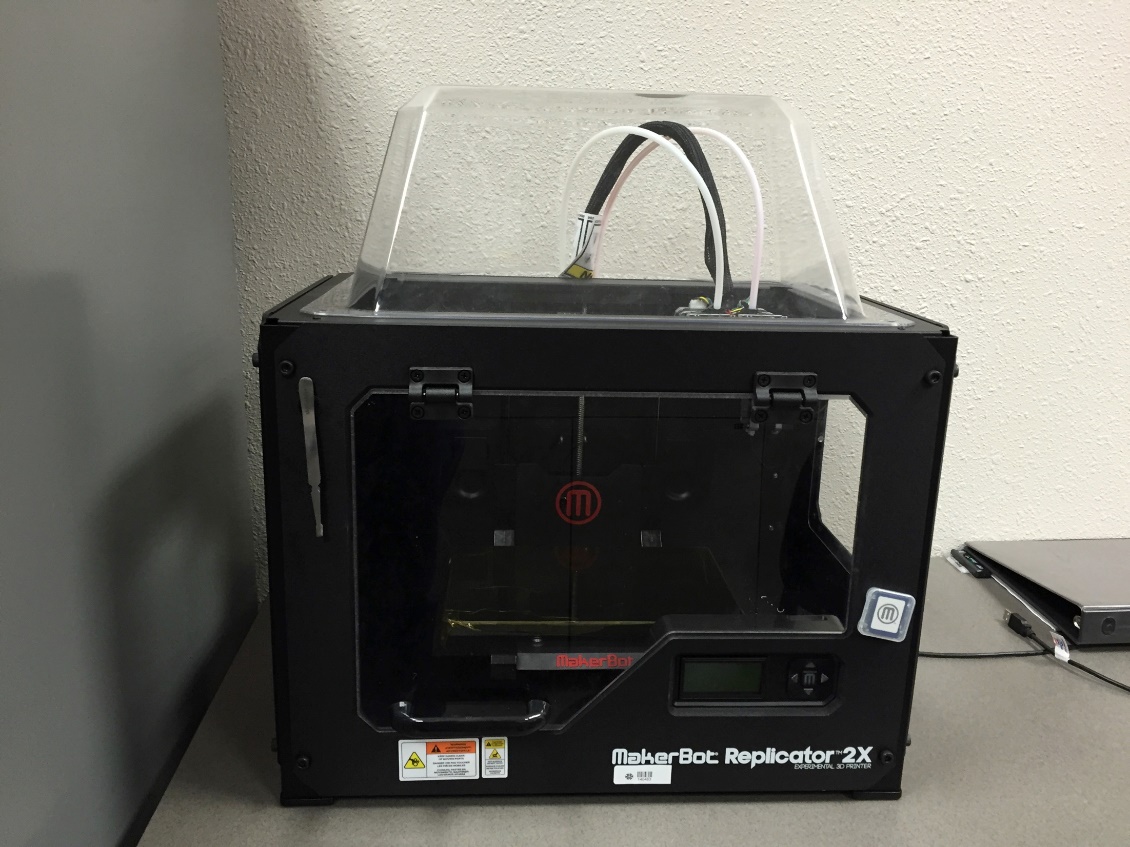 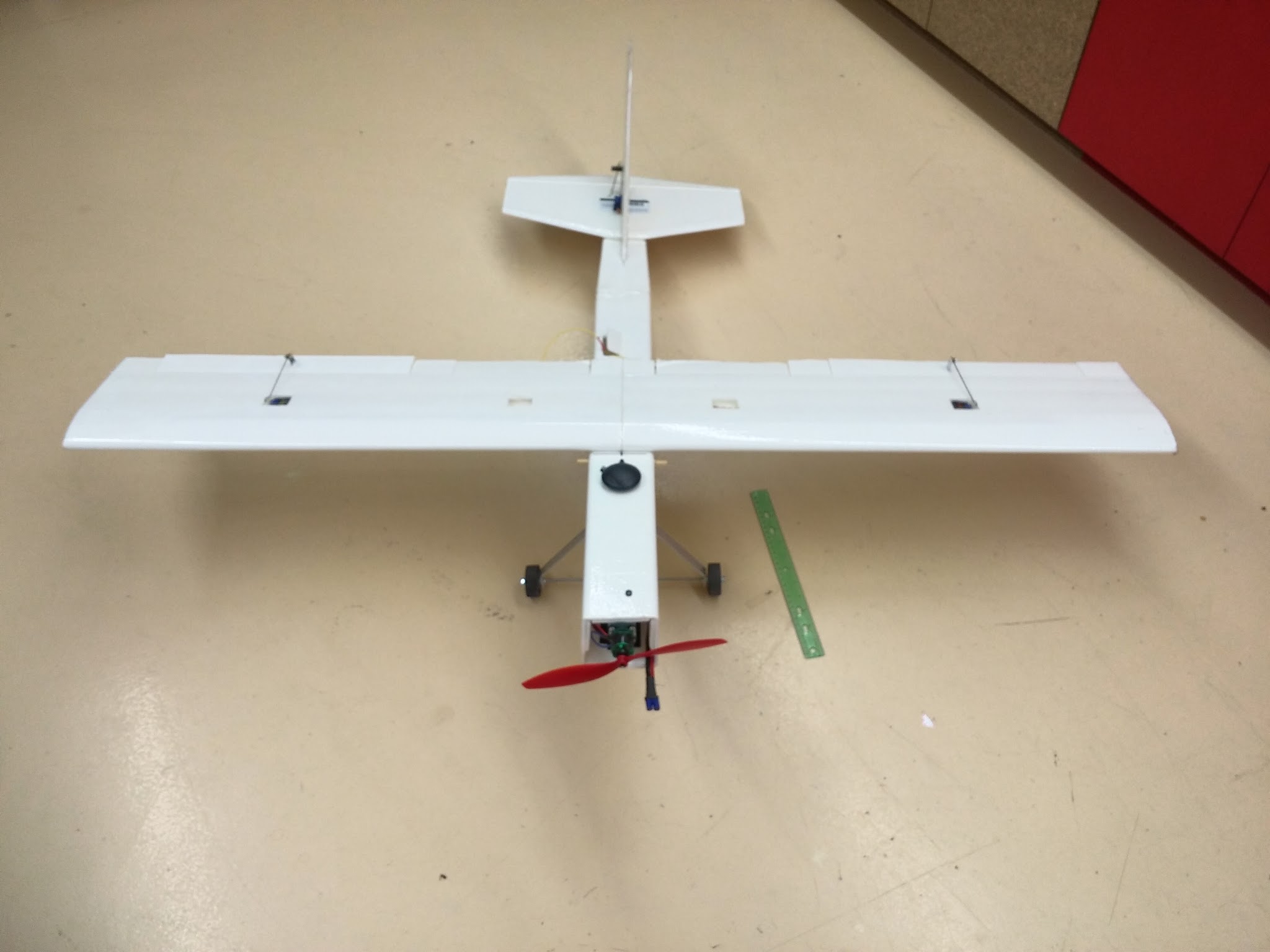 Fixed Wing UAV
MakerBot Replicator 2X
2
Part 1:
The 3D Printer
3
Printer Updates
Software

Firmware Update
SailFish 7.7
Acceleration
Deceleration
ReplicatorG 40 - Sailfish
Skeinforge slicing engine
accurate and precise, but complex
Hardware

Bed Plate
Previously Kapton tape
Changed to 8”X10” glass
Smoother surface
Better adhesion
Plastic Slurry
Acetone and ABS mixture
Extruder Upgrades
Plastic feed system
Extruder tensioner
4
Hardware Photos
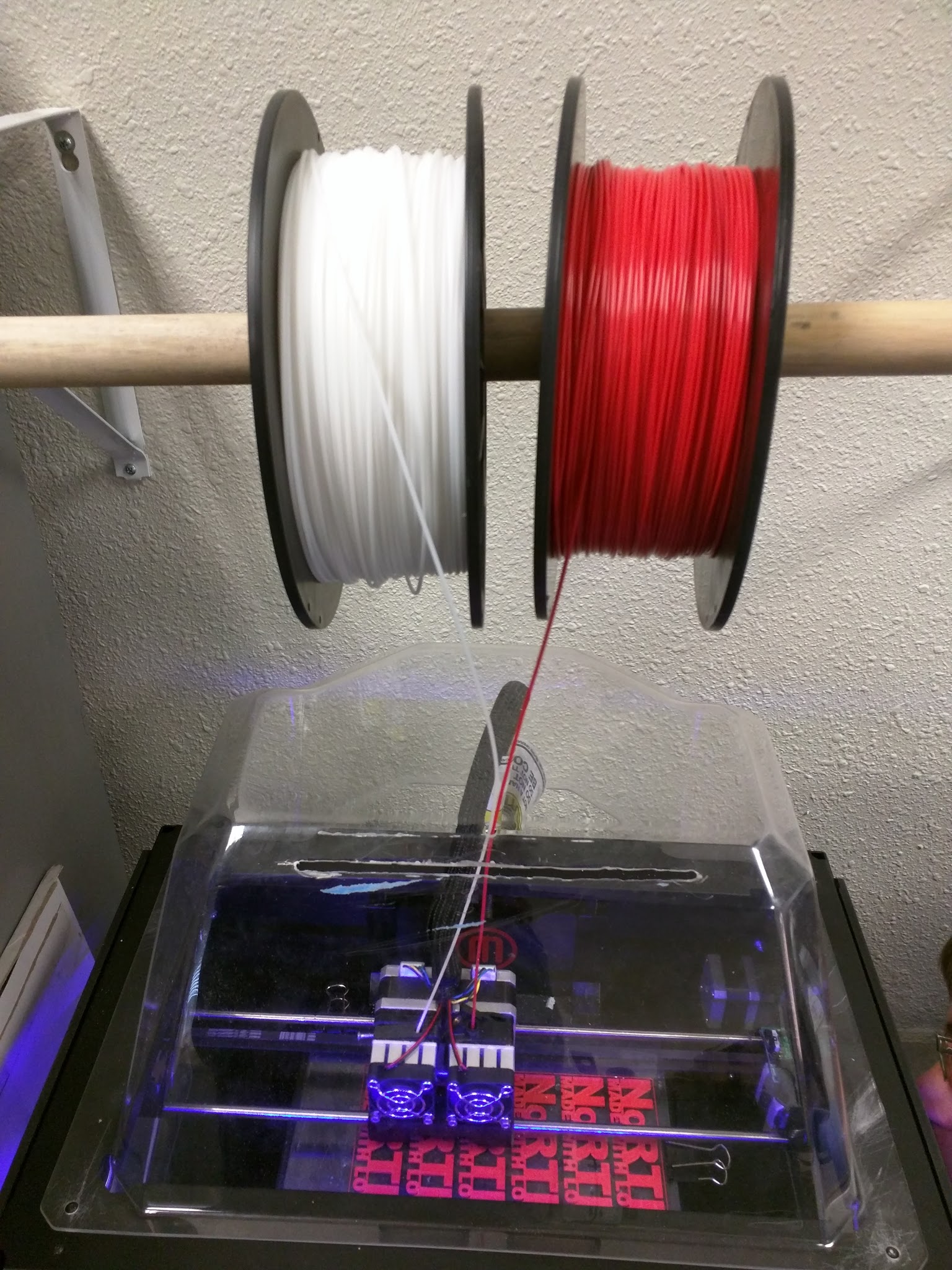 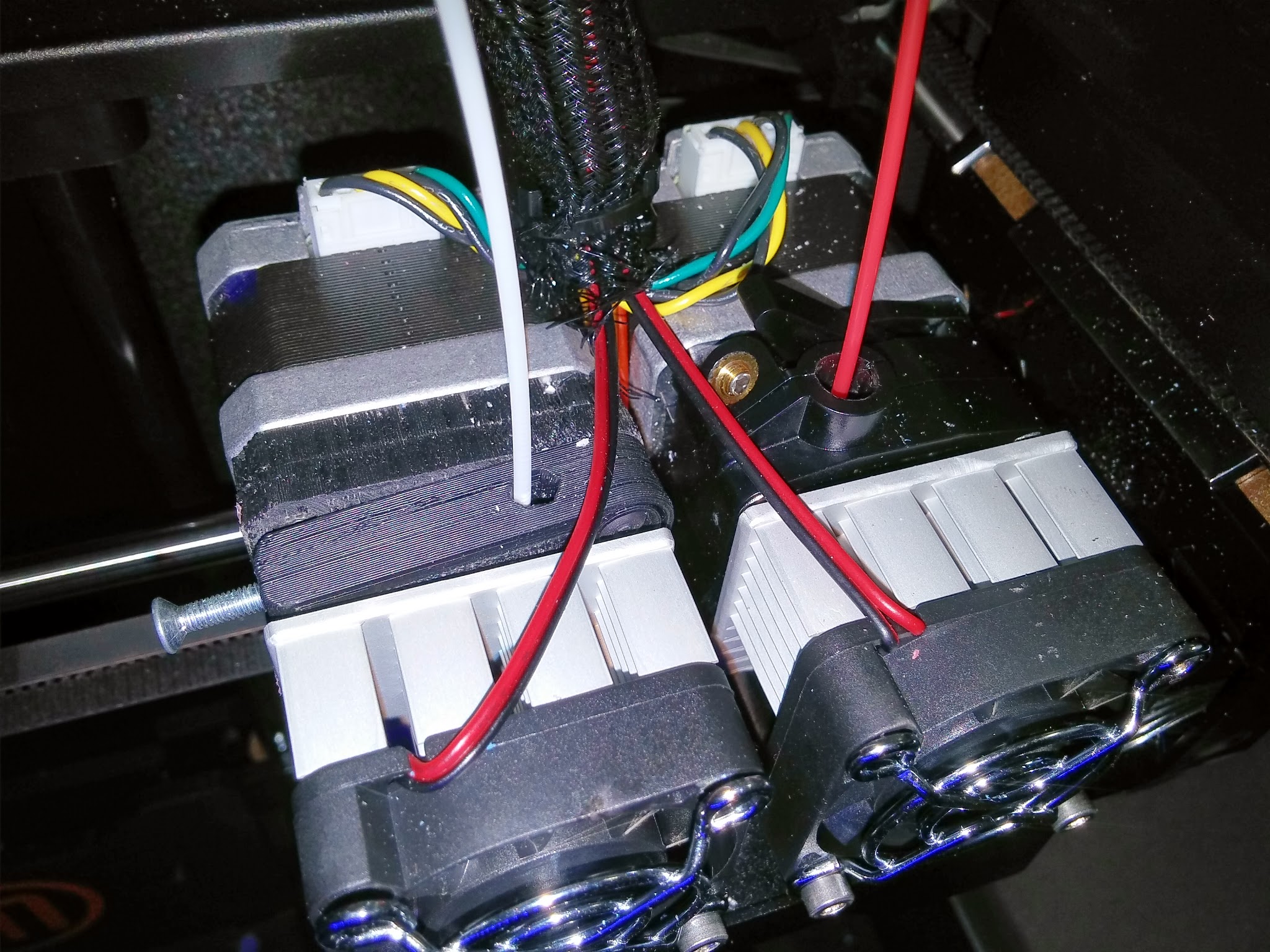 5
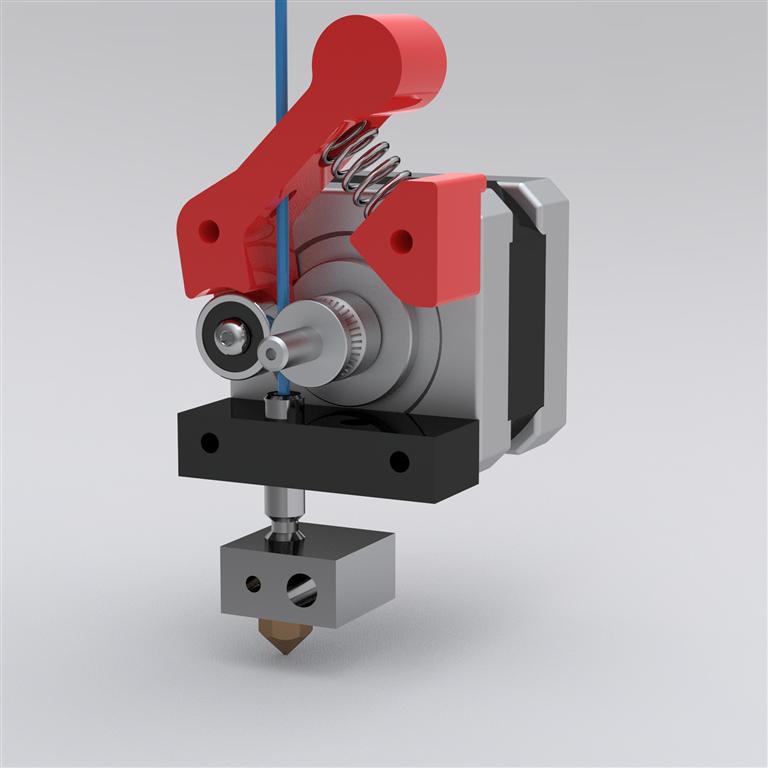 6
ASCEND Payload Parts
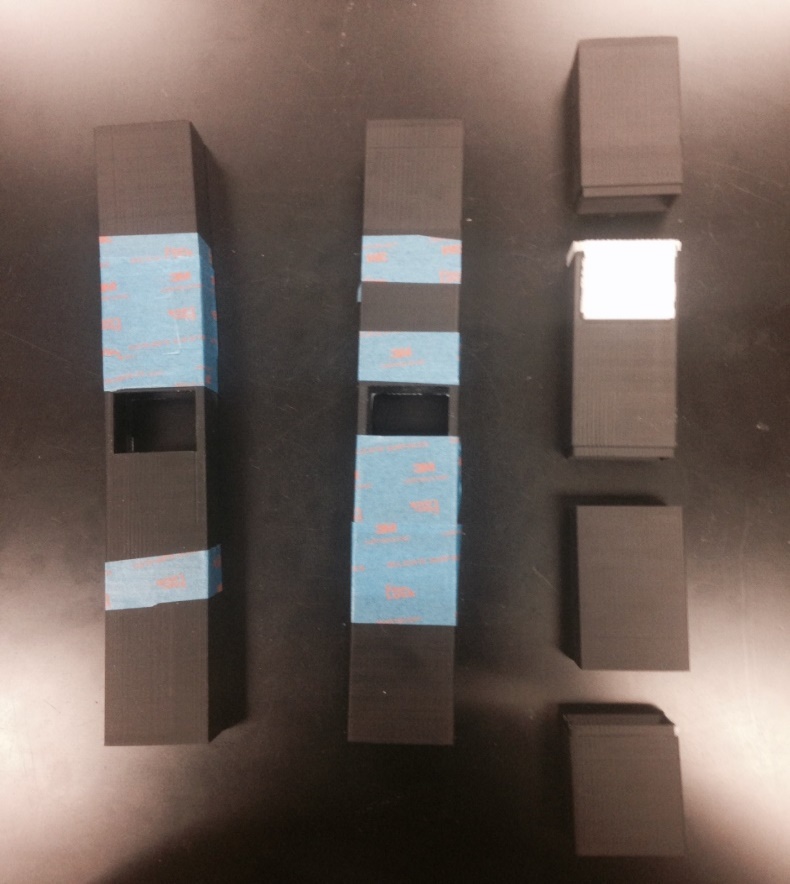 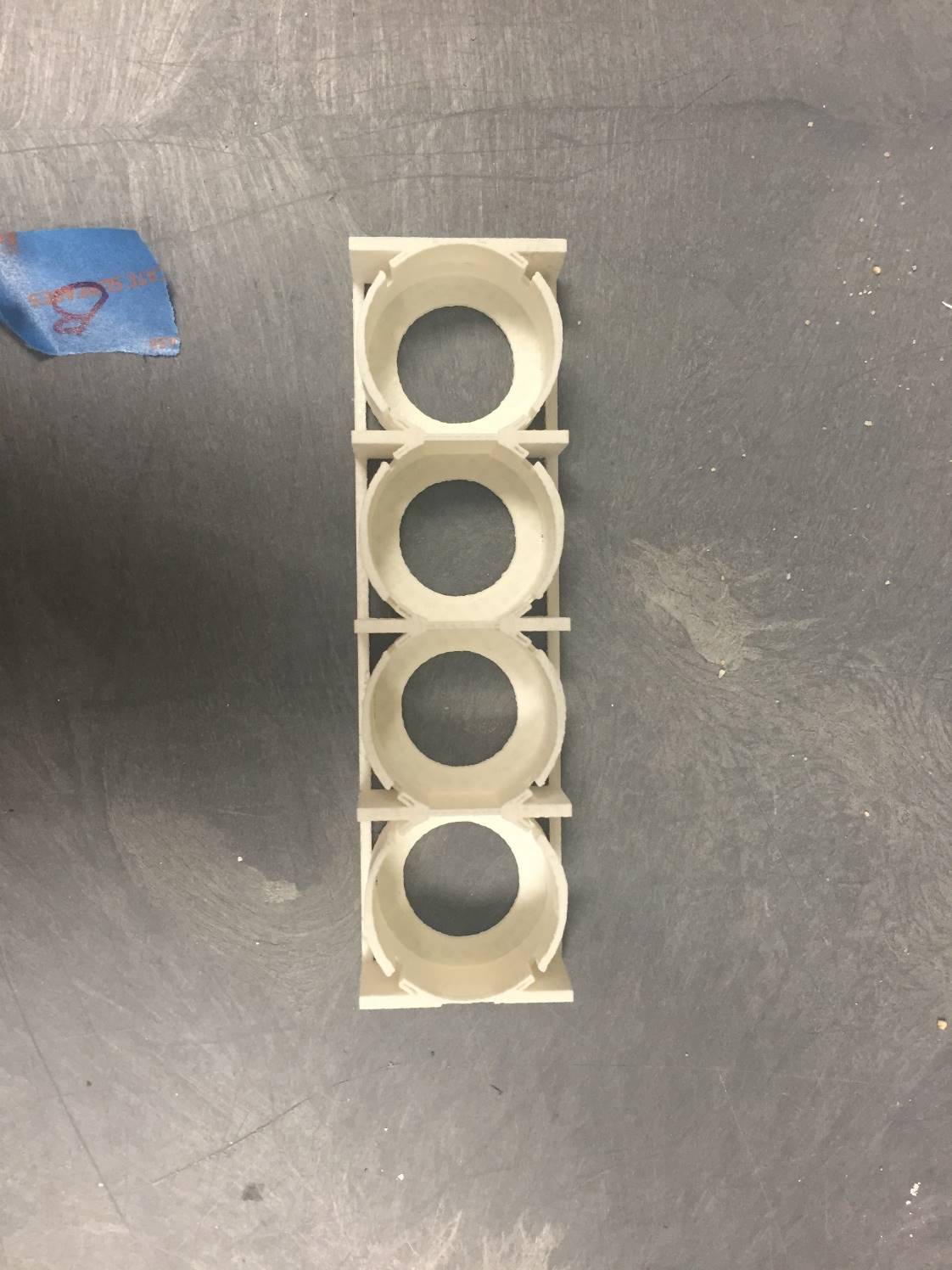 Aerogel Rack
Mid-Build Interior View
Rack Sliding Container
7
3D Printer Conclusion
Software and hardware updates successful

More reliable printing

Faster and higher quality prints
8
Acknowledgements
Special thanks to the following
Susan Brew and NASA Space Grant
Jack Crabtree and ANSR
Silvia Kolchens
Mike Sampogna
Mike Tveten
9